Технология распознавания лиц : вчера, сегодня, завтра.
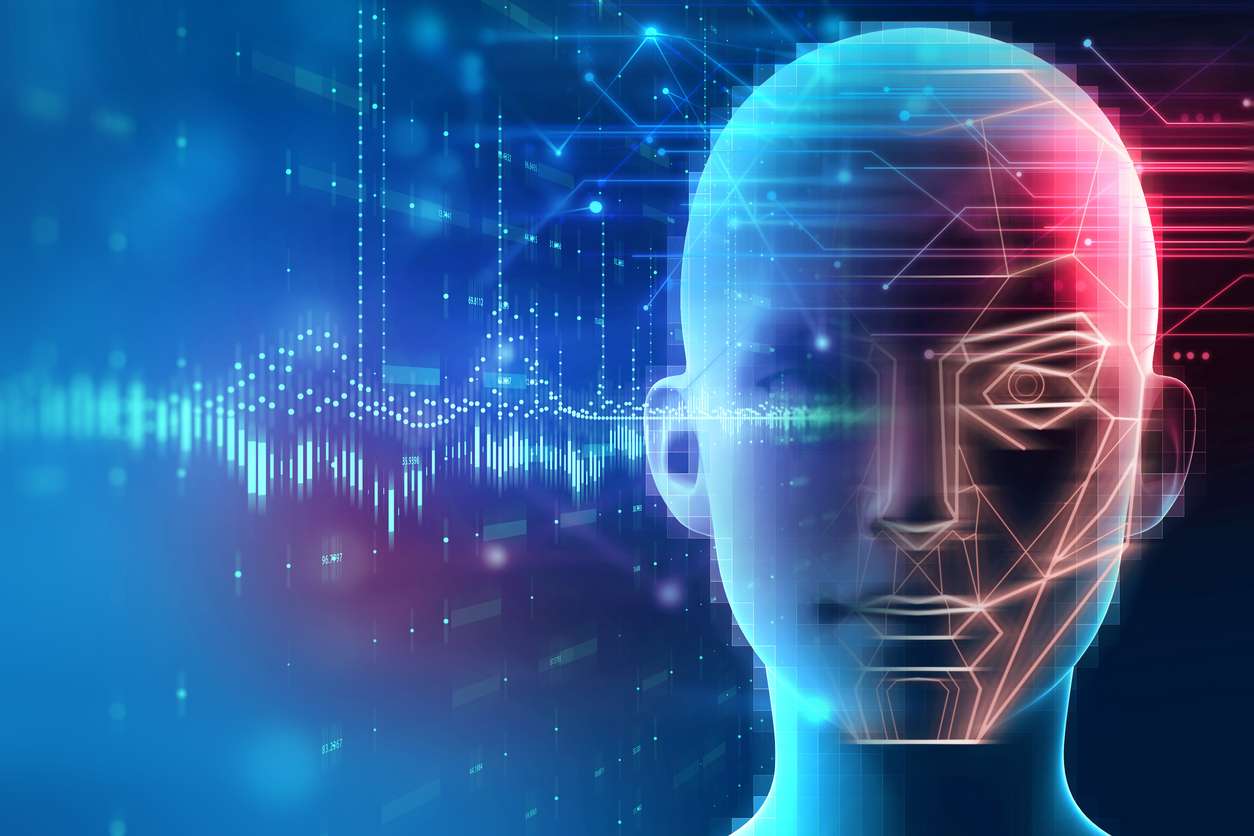 Выполнила студентка 2 курса  факультета ФИТКБ группы БСАУ-211: Белькова Анастасия
Схемы сопоставления лиц с базой данных
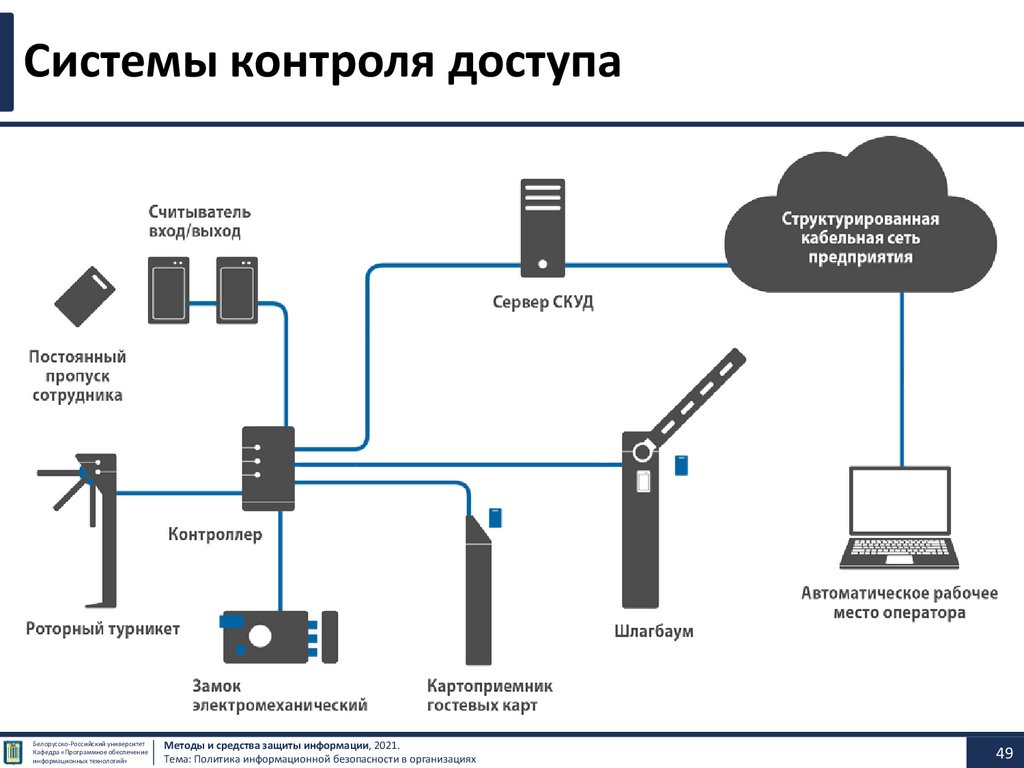 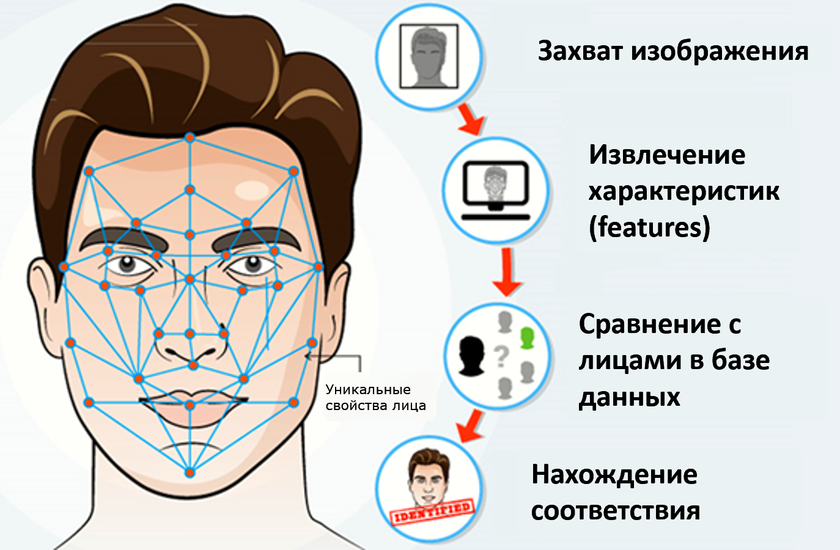 Виды технологии распознавания лиц:
2D-распознавание лиц.
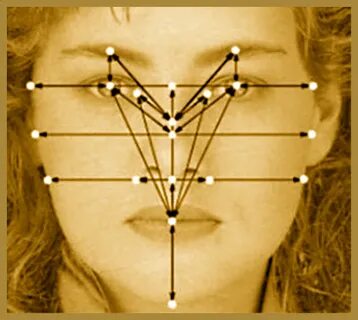 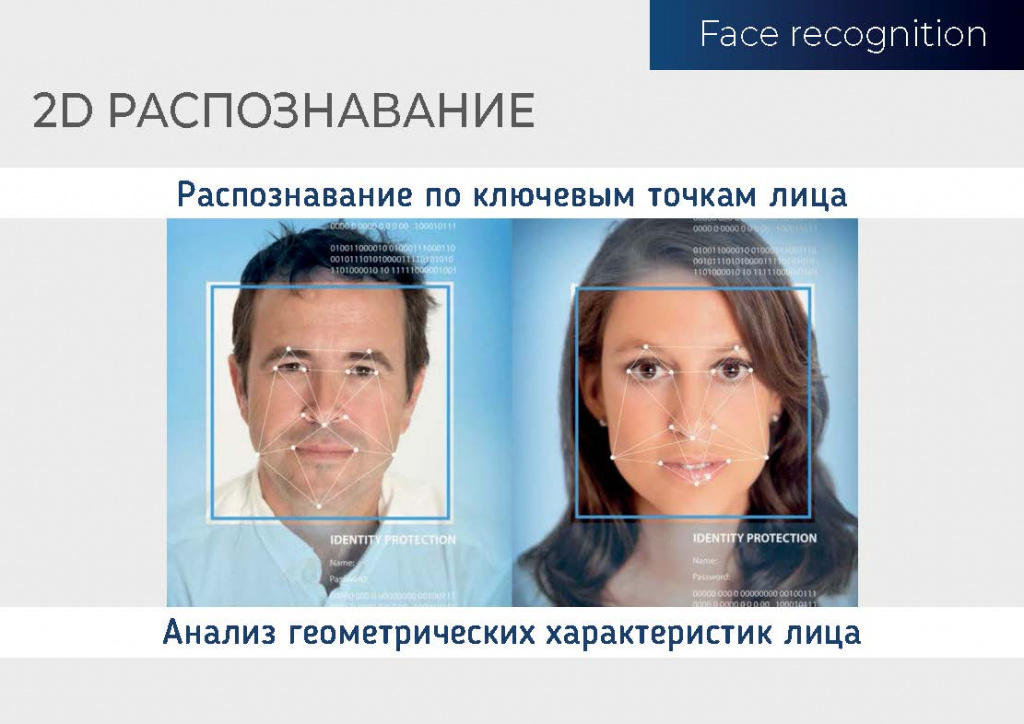 3D-распознавание лиц.
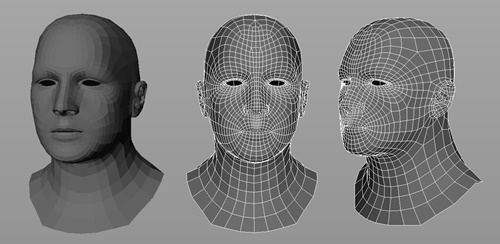 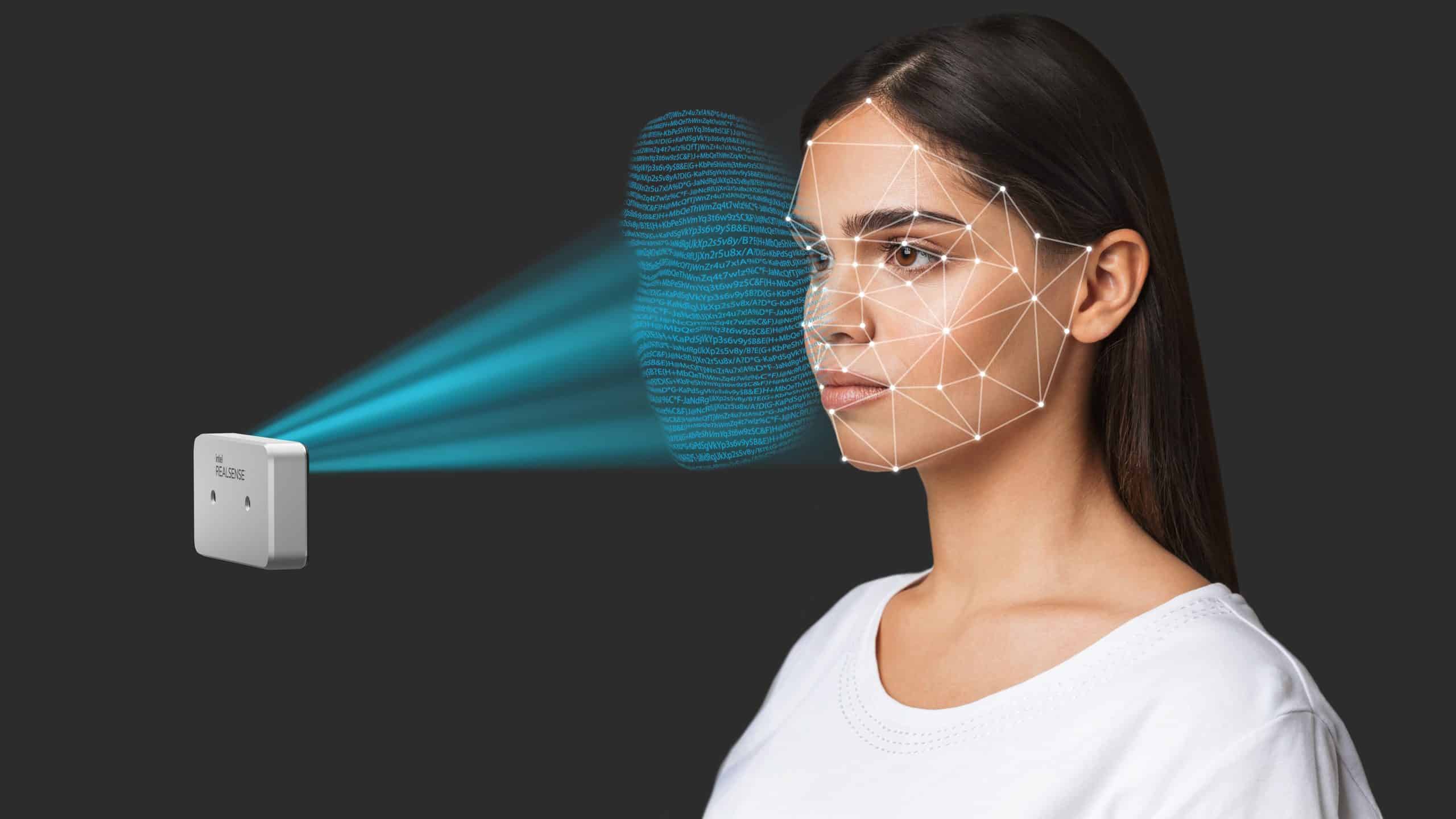 Распознавание лица по текстуре кожи лица
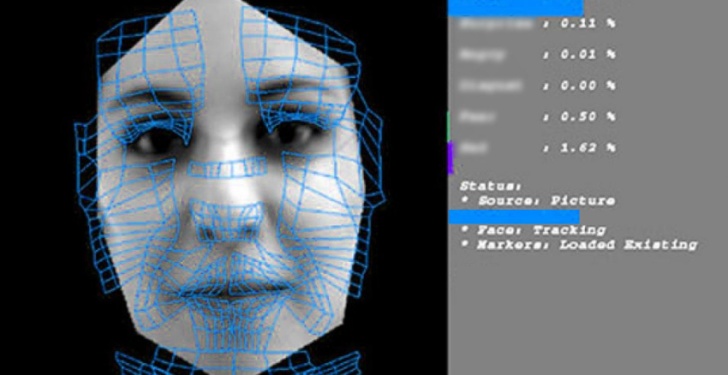 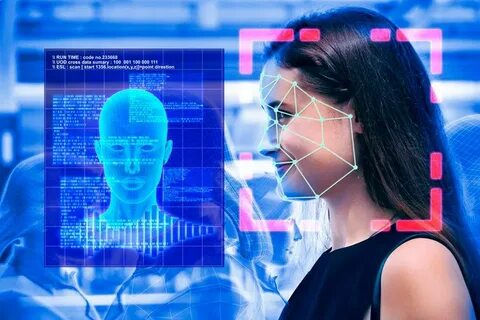 Распознавание лица по тепловизионному изображению
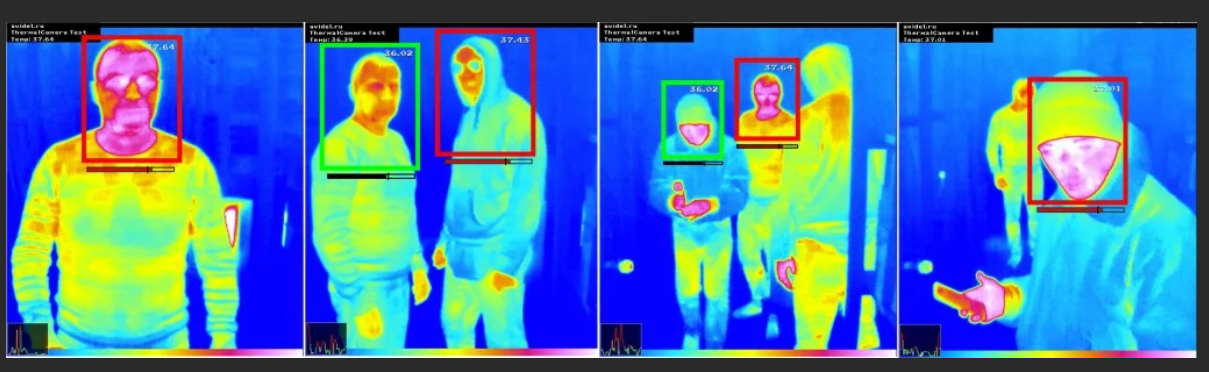 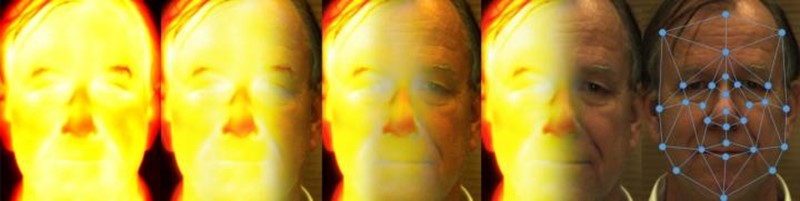 Проблематика технологии сегодня
- Утечки. 
-Ошибки в распознавании. 
-Использование лиц без согласия.
-Дискриминация и расизм. 
-Использование технологии для манипуляции людьми.
В заключении, хотелось бы сказать, что технологии распознавания лиц не стоят на месте и с каждым годом прогресс в их развитии становится все больше и больше. На данный момент самой перспективной является «Распознавание лица по тепловизионному изображению». Эксперты считают, что в ближайшие пару лет распознавание лиц окончательно станет массовой технологией и станет актуальной во всех сферах.
Спасибо за внимание!